4 ème Forum mondial du CMA
4th CMA world Forum
Session internationale N°3
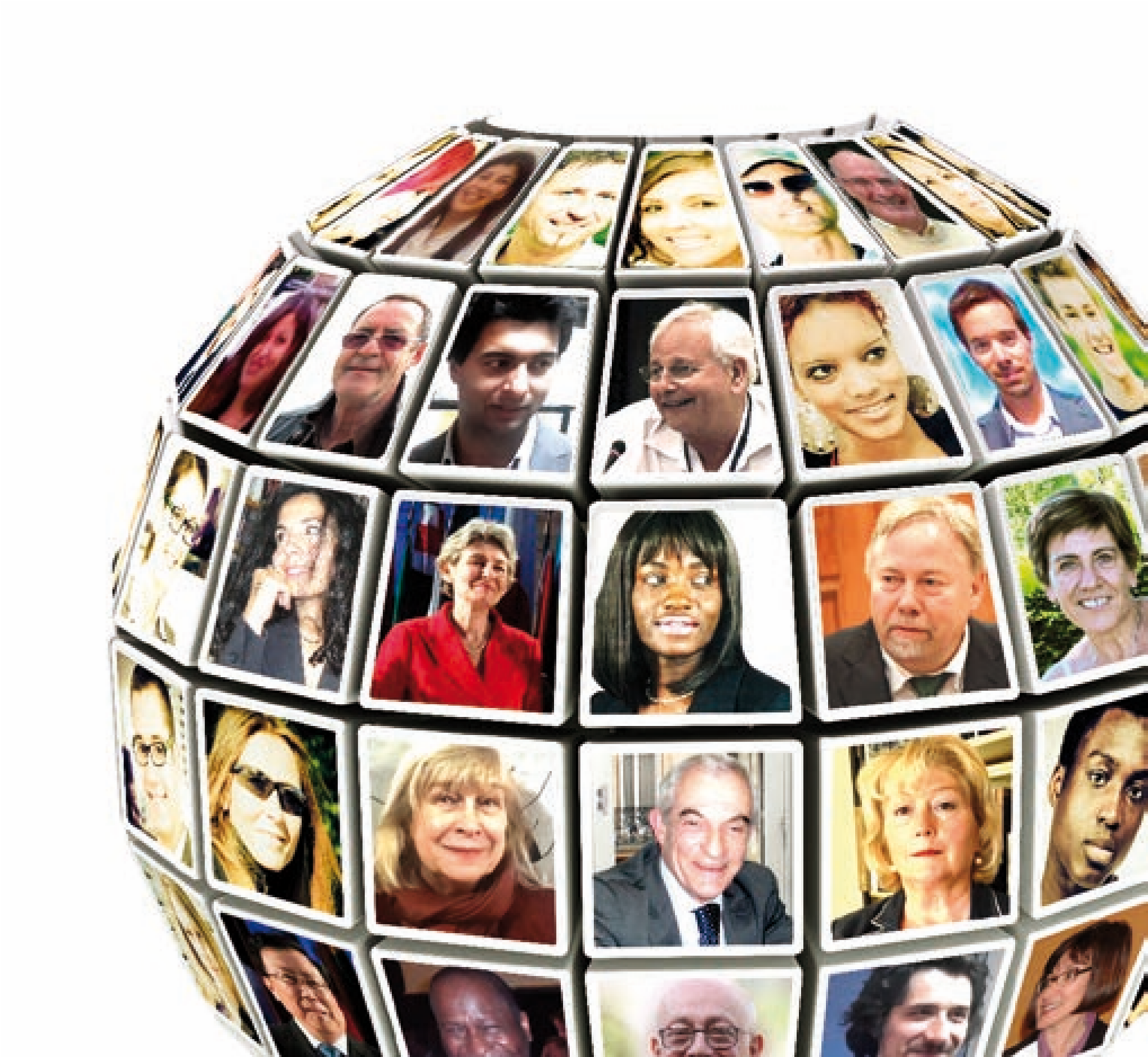 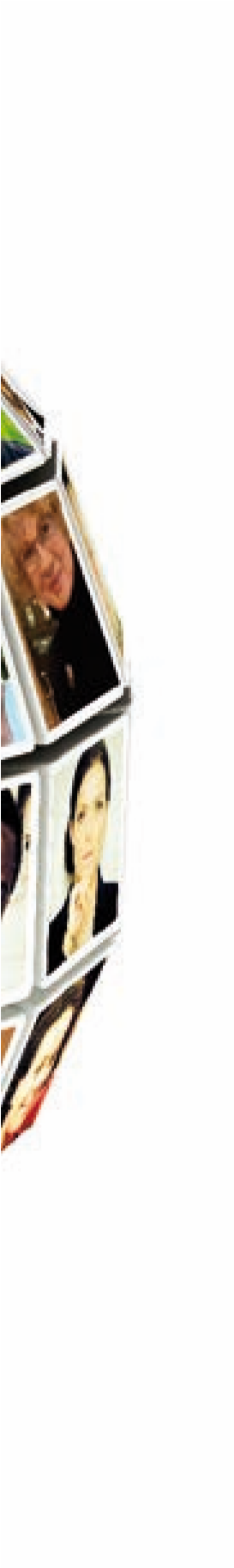 LA QUESTION DE LA FORMATION
 TOUT AU LONG DE LA VIE
UNE EXPERIENCE  AFRICAINE
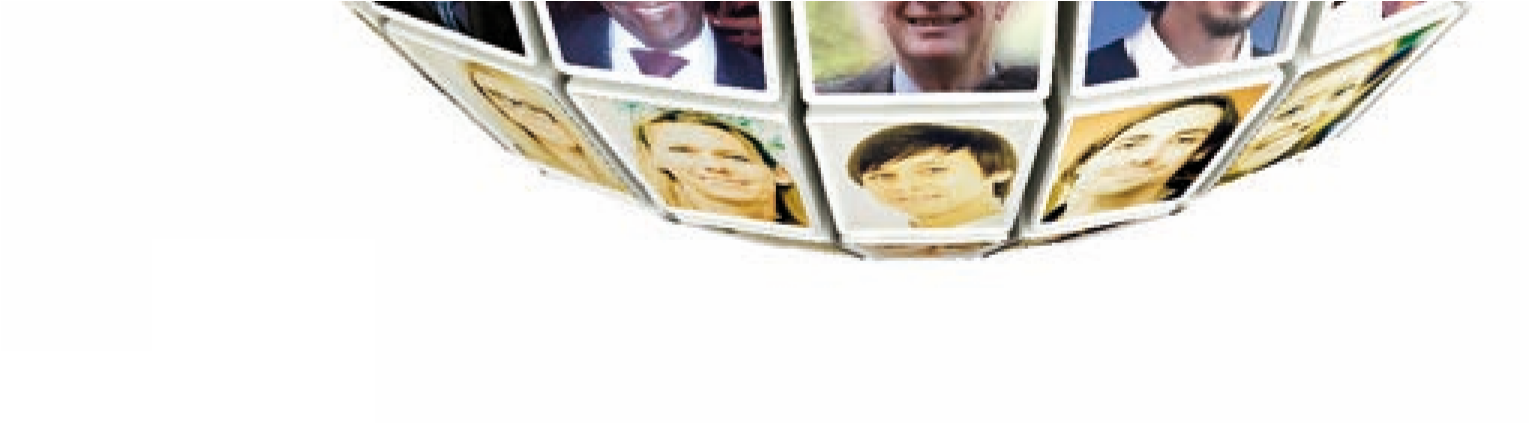 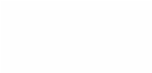 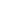 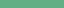 Contribution de:
Richard BOUCKAT BOU NZIENGUI
Cadre RH et Formation , secteur bancaire GABON
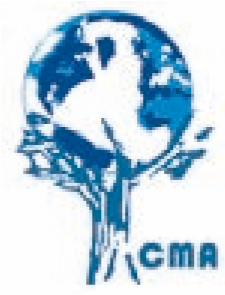 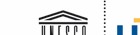 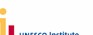 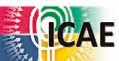 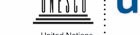 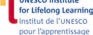 1
1
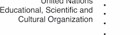 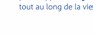 Session internationale N°3
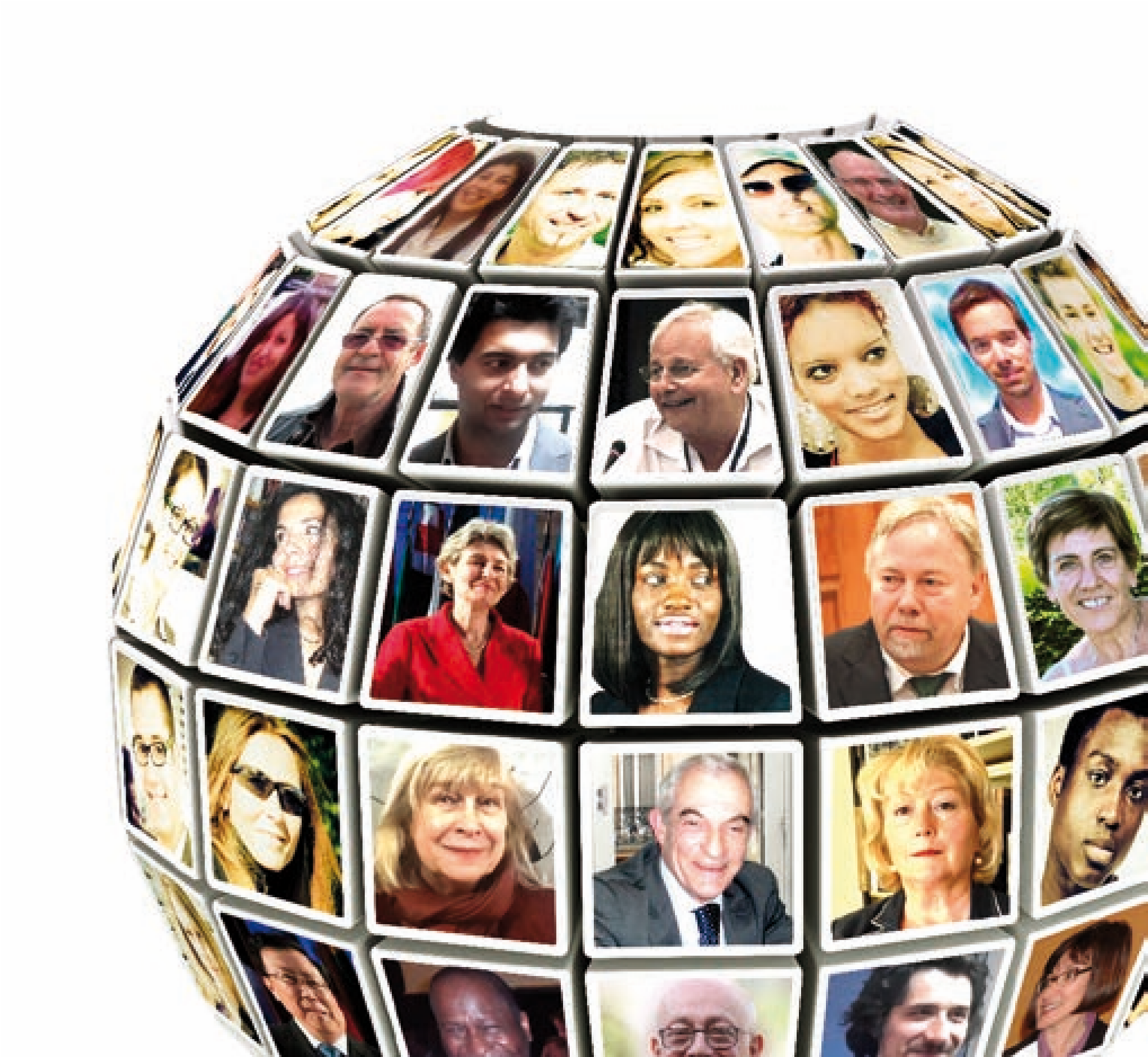 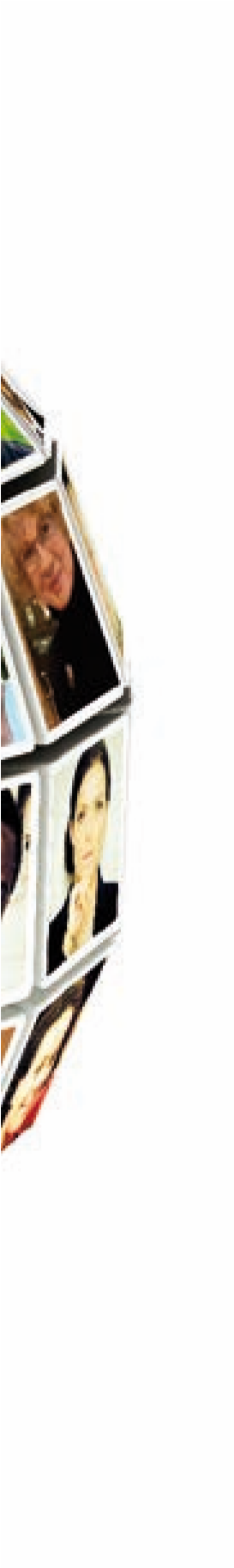 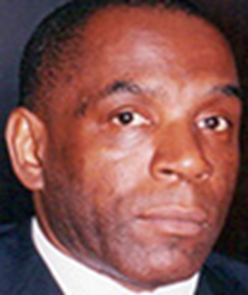 RichardBOUCKAT
BOU NZIENGUI
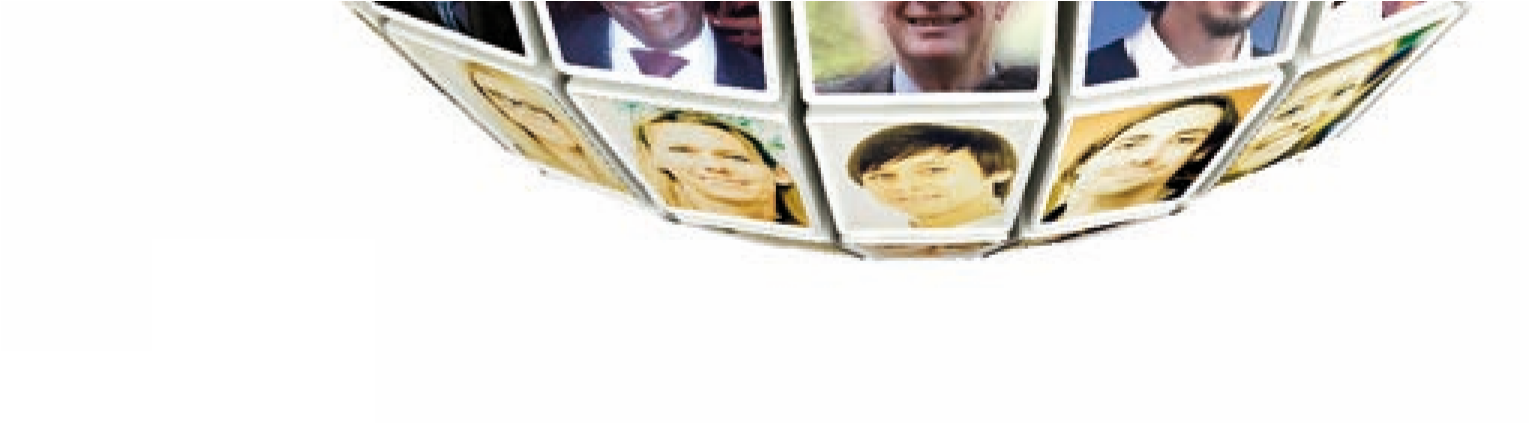 4e forum mondial/ 
4th world forum
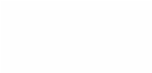 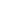 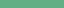 Expert
Expert en ressources humaines et développement des compétences
Human Ressources Expert,
Competencies Development
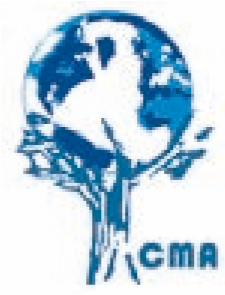 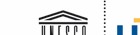 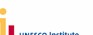  fr : 3 / en : 1
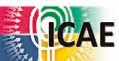 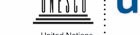 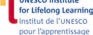 2
5
& 6 février
2015
Sous le patronage de la Commission nationale française
Paris UNESCO
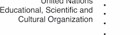 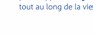 auprès de l’UNESCO
France
[Speaker Notes: ariane.rehel@cnam.fr]
LA QUESTION DE LA FORMATION
 TOUT AU LONG DE LA VIE
SUR LE CONTINENT AFRICAIN
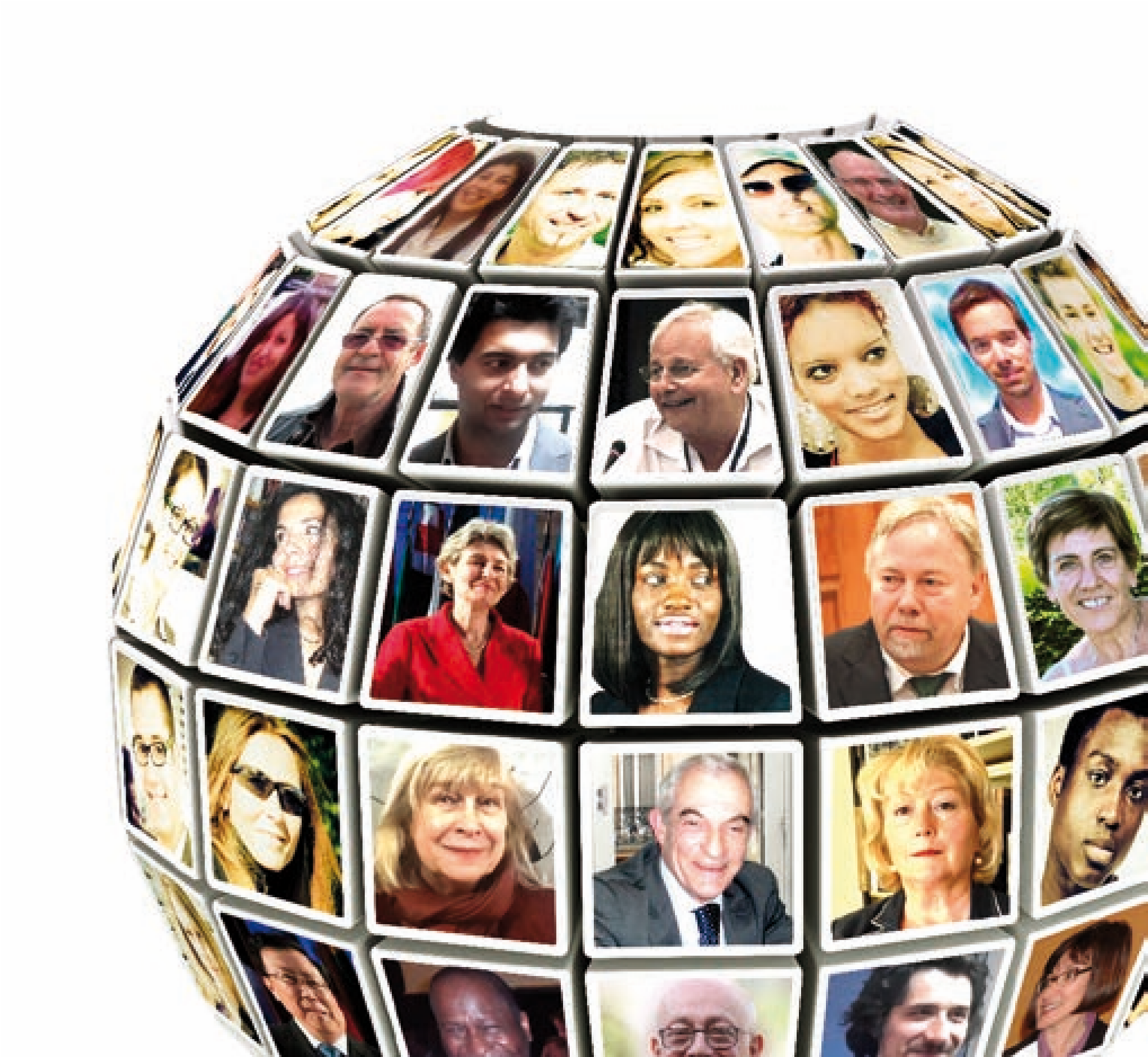 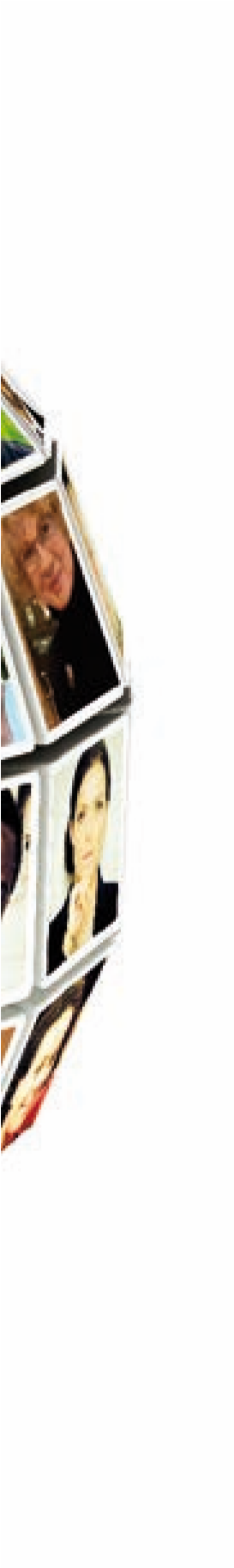 L’ AFROPESSIMISME
Des perspectives compromises
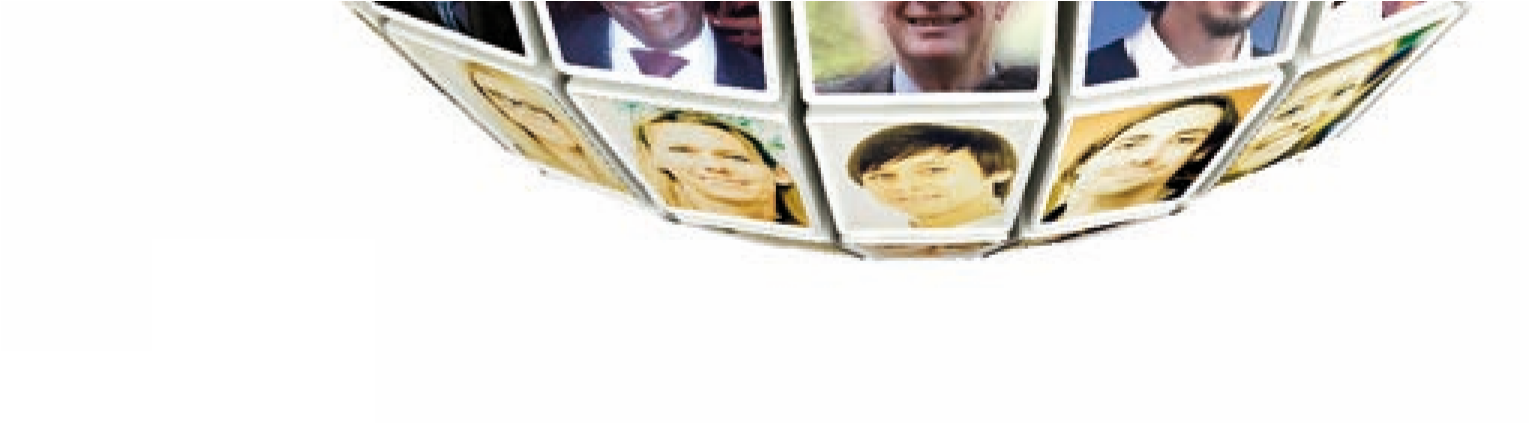 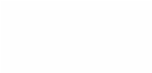 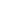 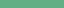 L ’AFRICA RISING
LES RESSOURCES HUMAINES
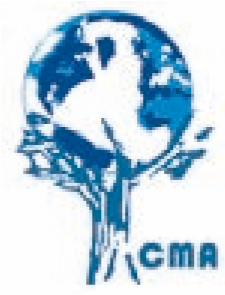 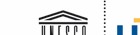 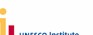 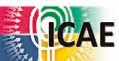 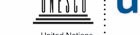 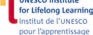 3
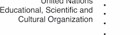 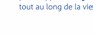 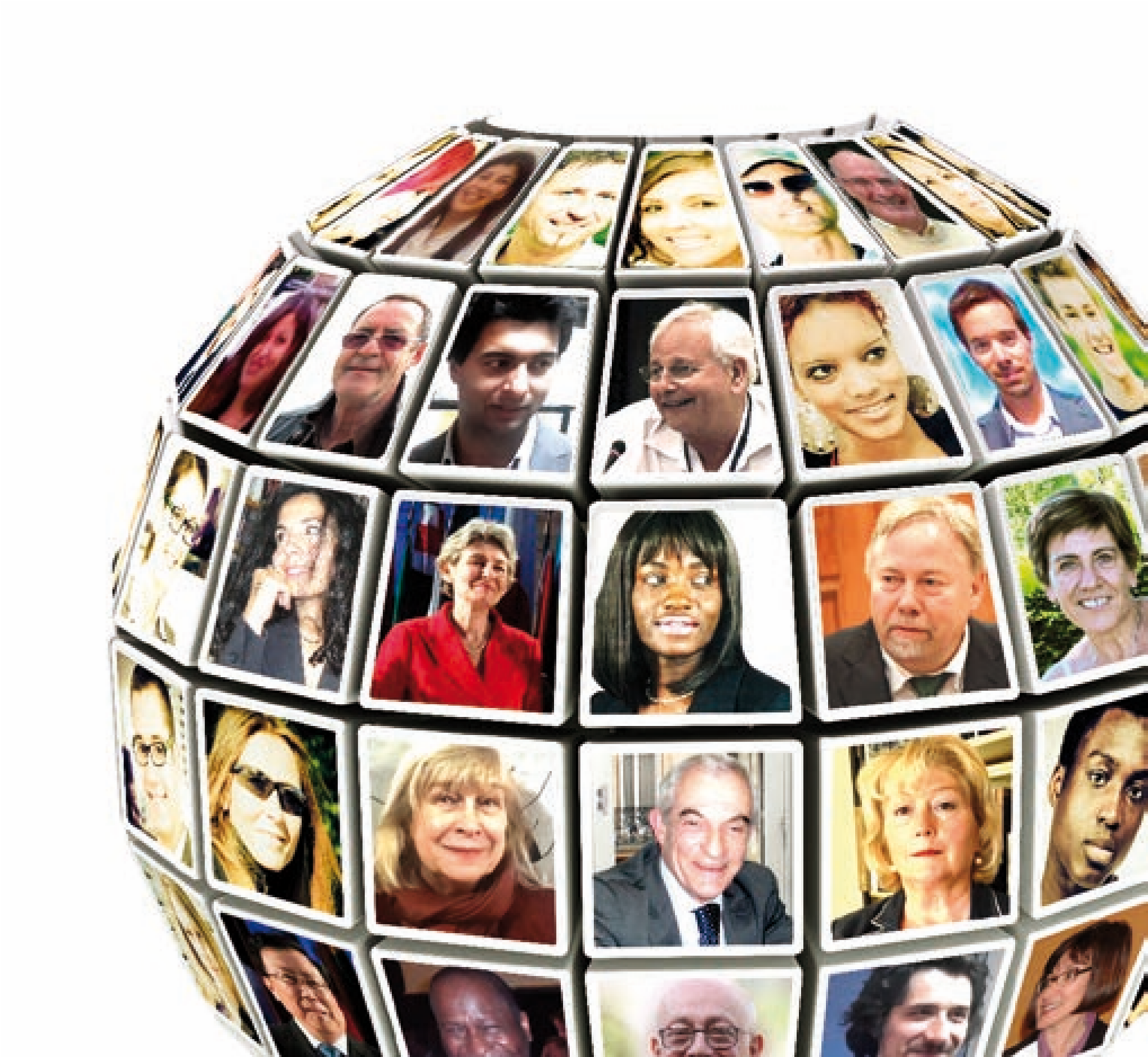 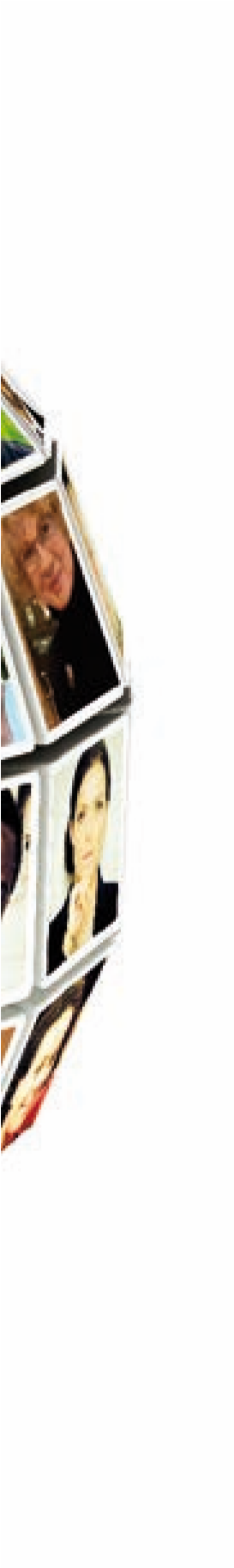 DES ATOUTS ET DES FREINS
Une démographie en expansion
 En 2035, l’Afrique aura plus de forces de travail que la Chine et l’Inde.
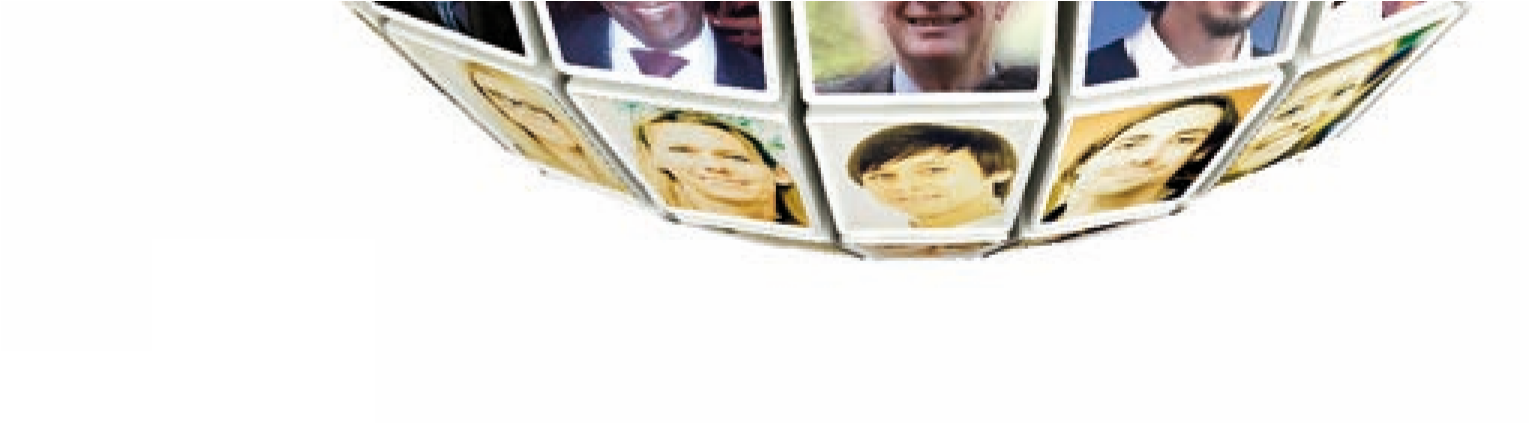 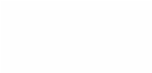 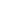 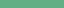 Une situation paradoxale
La région génère une croissance forte, mais crée (beaucoup) trop peu d’emplois.
Source: rapport du McKinsey Global Institute intitulé «L’Afrique au travail : Création d’emplois et croissance inclusive»,
La question de l‘emploi et du recrutement 
« il est de plus en plus difficile de recruter à un niveau supérieur car beaucoup sont partis à l’étranger »
Interview de Jean-Louis Billon  Ministre ivoirien  du commerce de l’artisanat et la promotion des PME  in Jeune Afrique
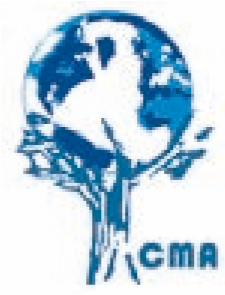 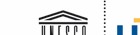 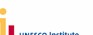 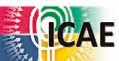 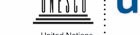 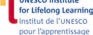 4
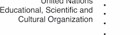 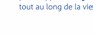 LES GRANDES DYNAMIQUES DES SYSTEMES ACTUELS
 DE FPC EN AFRIQUE
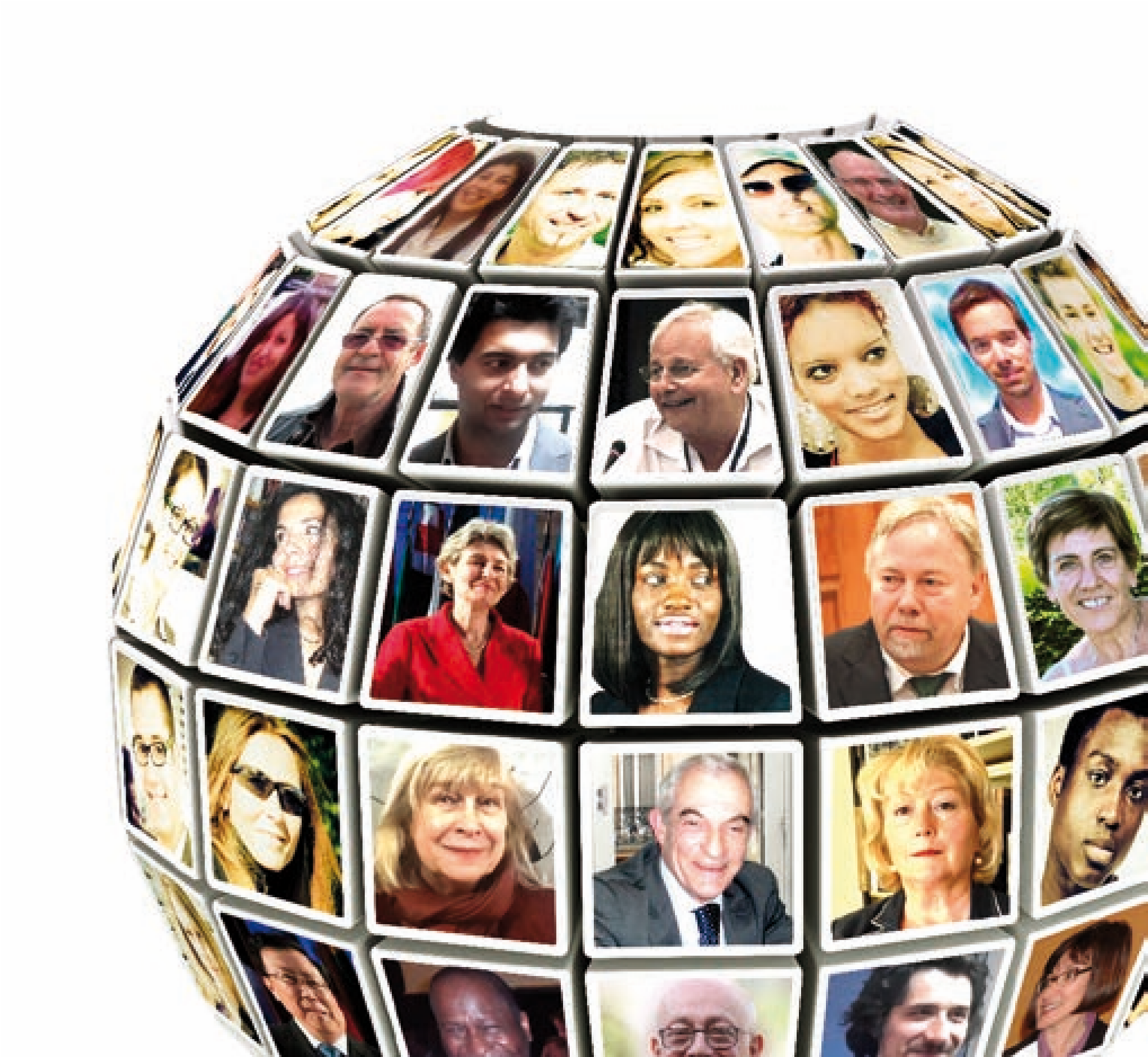 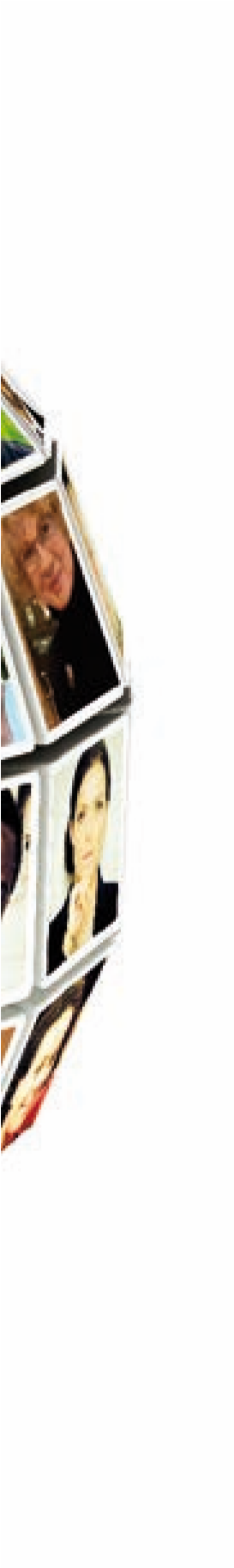 Vers des systèmes de gestion partenariale
FORMATION PROFESSIONNELLE INITIALE
FORMATION
 POST SCOLAIRE 
OU POST INITIALE
FORMATION 
DEMANDEURS 
D’EMPLOIS
FORMATION
 CONTINUE
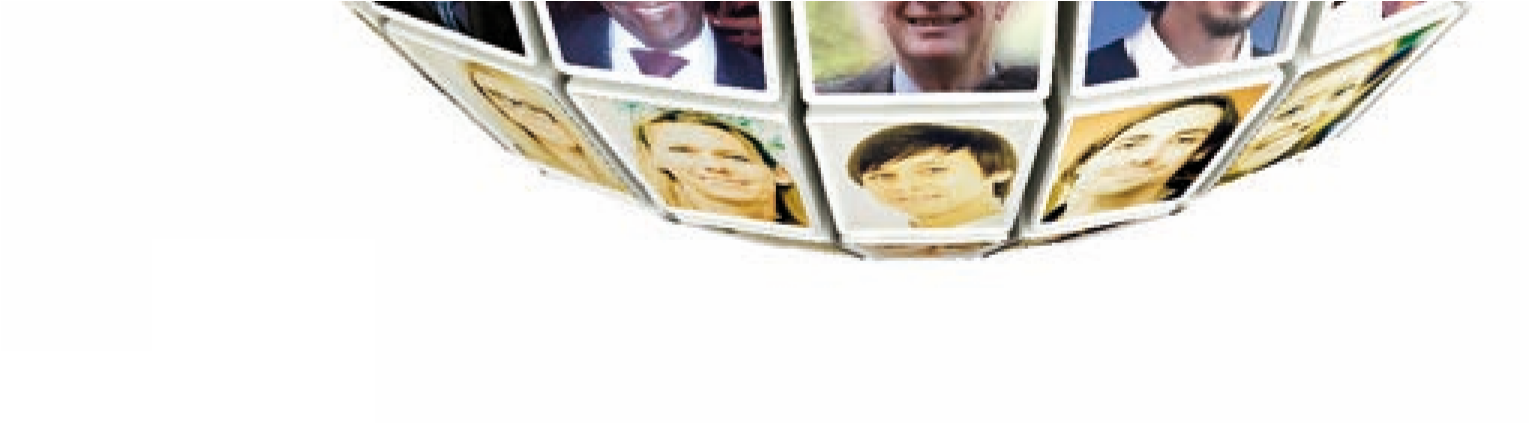 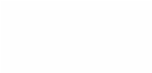 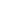 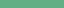 Responsabilité première des entreprises
Partenariats de fait avec 
Acteurs sociaux
et/ou organisations 
professionnelles
Partenariats de  proximité
Pouvoirs Publics
Partenaires sociaux
Entreprises  de l’
Économie marchande
Concertation 
Pouvoirs Publics 
Acteurs économiques
et sociaux
Pouvoirs Publics(Leader)
Acteurs économiques
 et sociaux
Définition des priorités
Pilotage des dispositifs
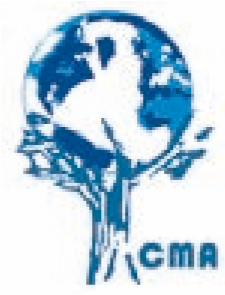 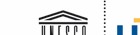 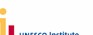 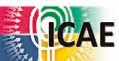 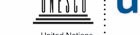 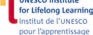 5
Vers un désengagement des Etats
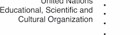 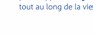 Sources: Conférence AFD, Dakar, le 28 juin 2006 .R. Walther« Les mécanismes de financement de la formation professionnelle en Europe et en Afrique »
LE FINANCEMENT DE LA FORMATION 
PROFESSIONNELLE CONTINUE 
UNE PROBLEMATIQUE MAJEURE
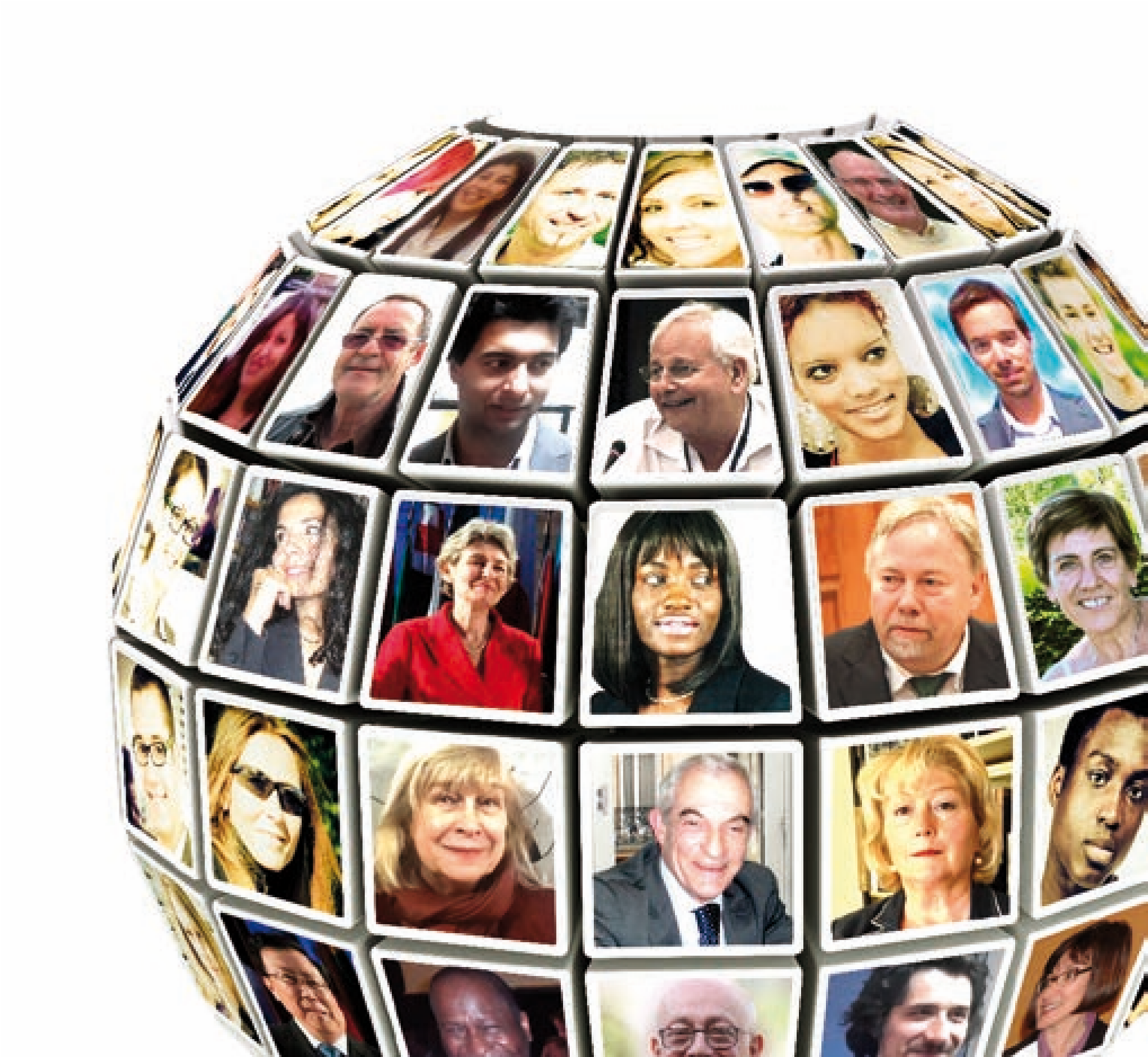 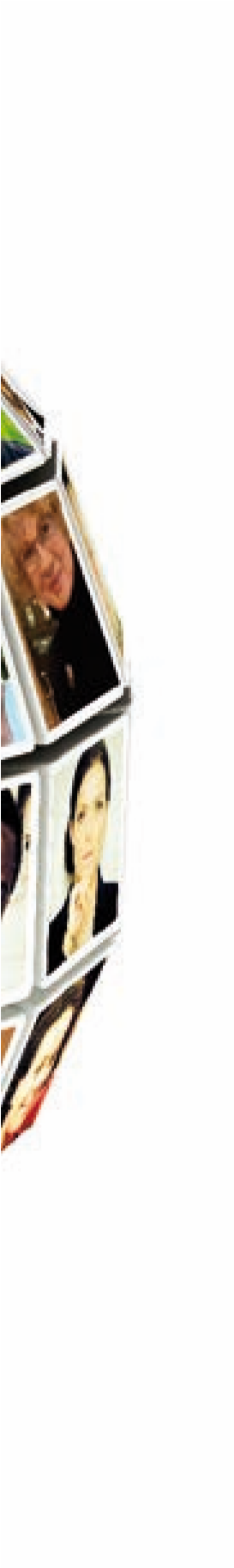 Un financement de l’enseignement technique et de la formation professionnelle
fragmentaire et morcelé
Outre une pénurie généralisée de moyens, le financement de l’ Enseignement Technique et de la Formation Professionnelle (ETFP ) reste largement fragmentaire et morcelé.
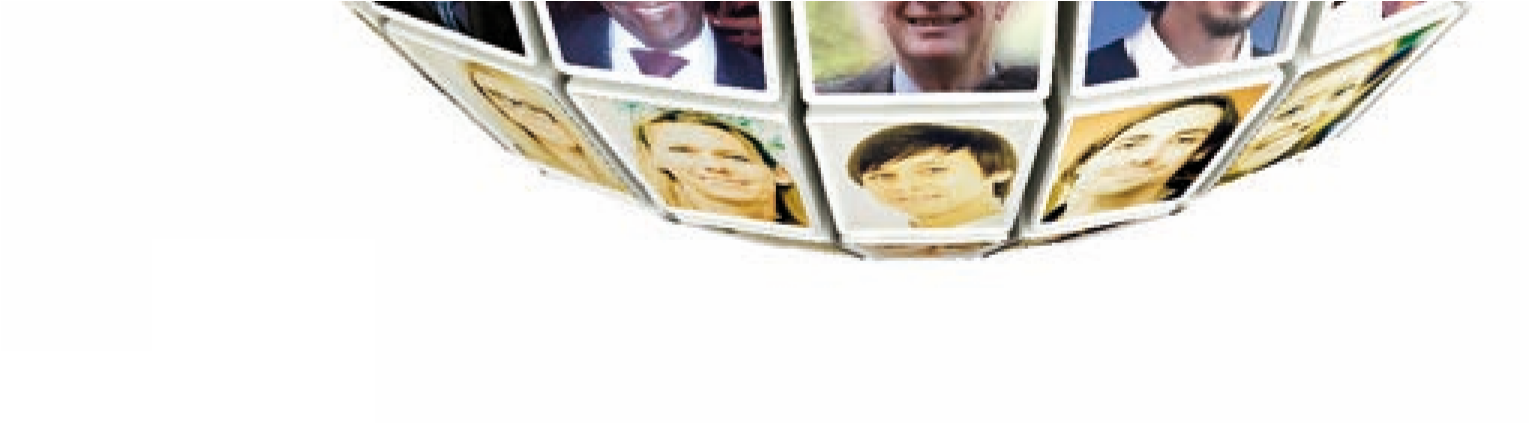 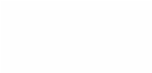 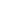 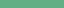 2% à 6% des budgets de l’éducation sont destinés au  développement des compétences techniques et professionnelles
Absence de contraintes
réglementaires
budgets de  formation
insuffisants
Pas de cadre financier commun pour le marché privé de la formation et les prestataires publics
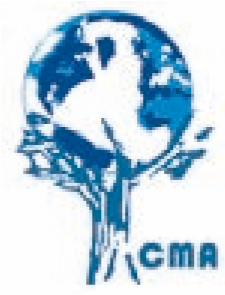 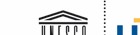 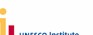 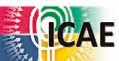 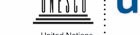 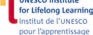 6
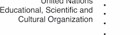 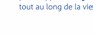 Source: Rapport Perspectives économiques en Afrique (PEA)  / BAD /OCDE /PNUD
.
ROLE DE L’ ENTREPRISE DANS CE CONTEXTE
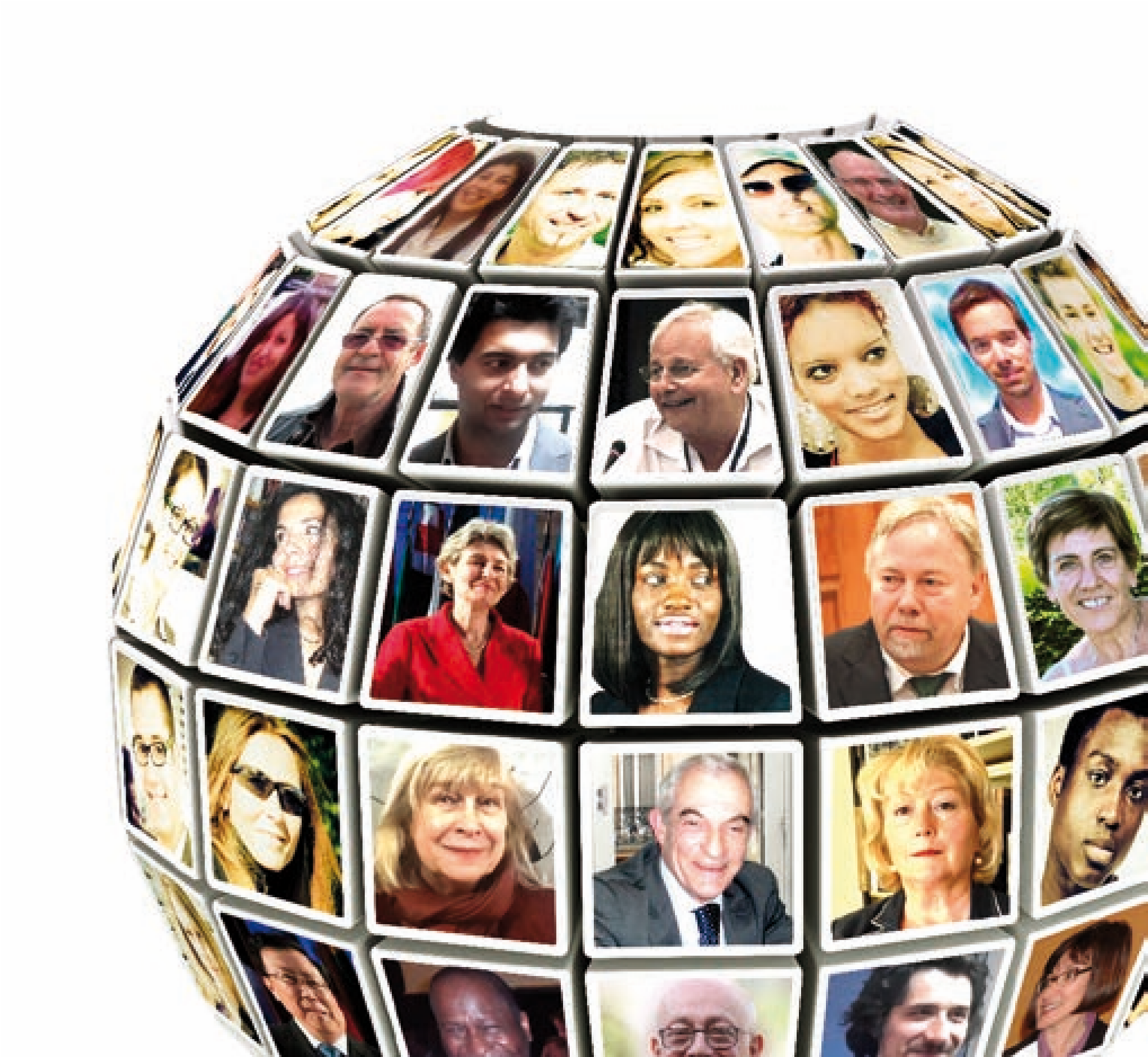 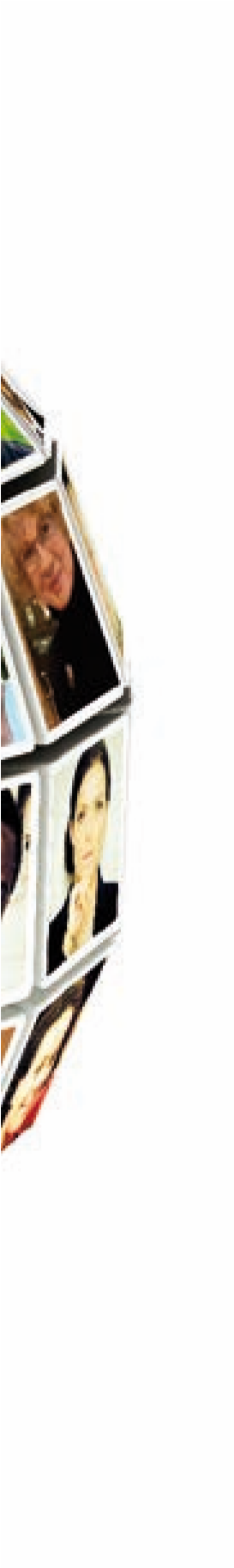 L’exemple de BGFIBank
Quels sont les enjeux de formation qui 
    se posent à l’entreprise africaine ?
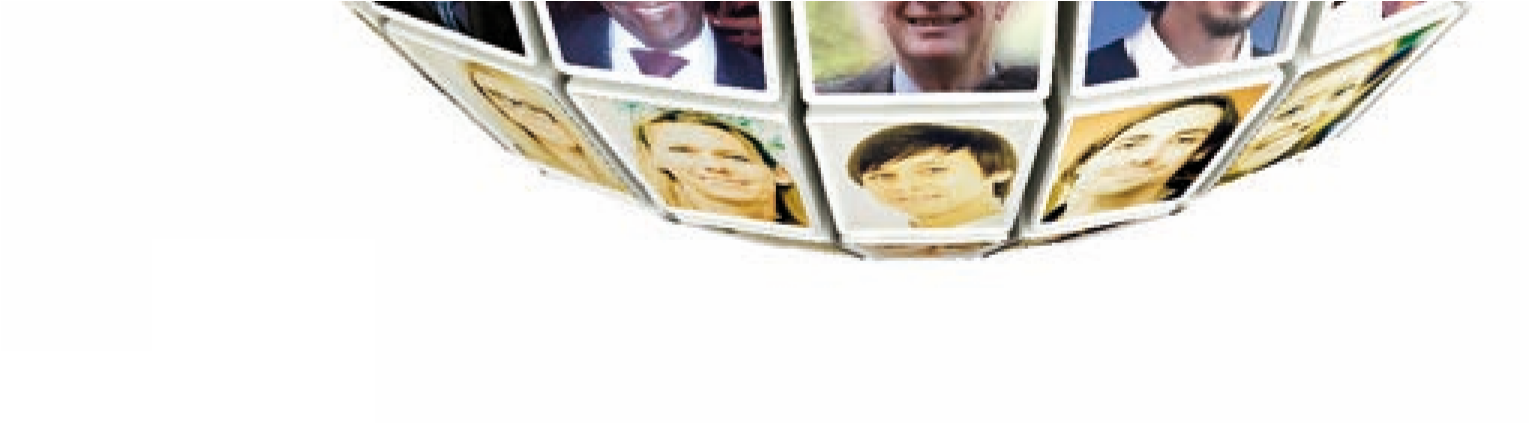 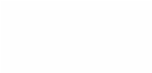 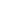 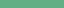 Quelles sont les voies qu’elle emprunte

    pour y répondre ?
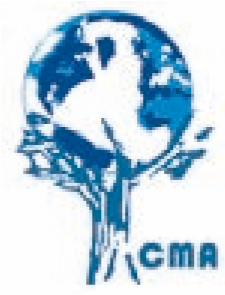 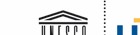 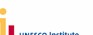 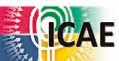 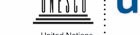 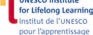 7
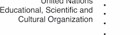 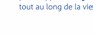 BBS : LE PROJET DE BGFIBank
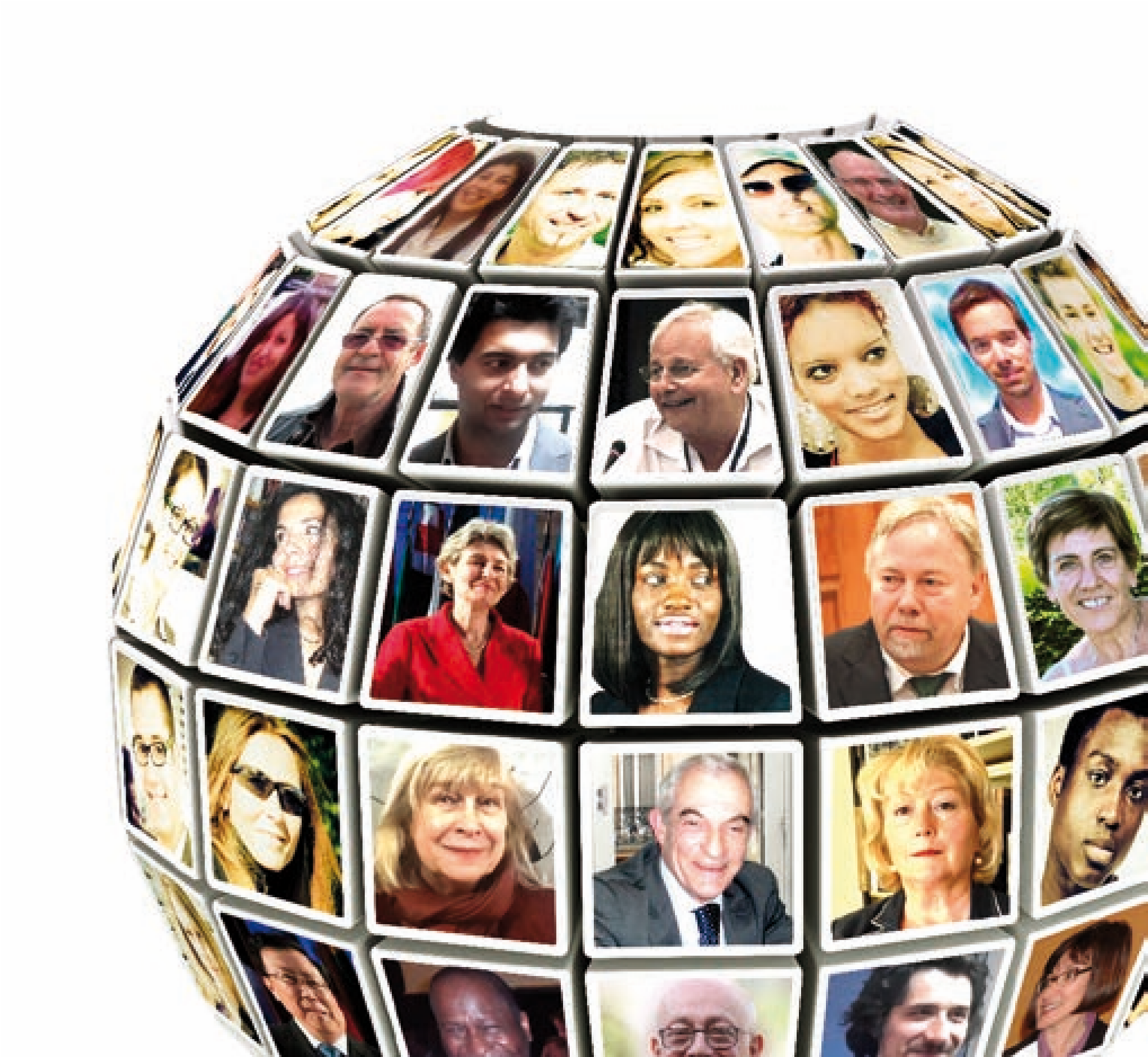 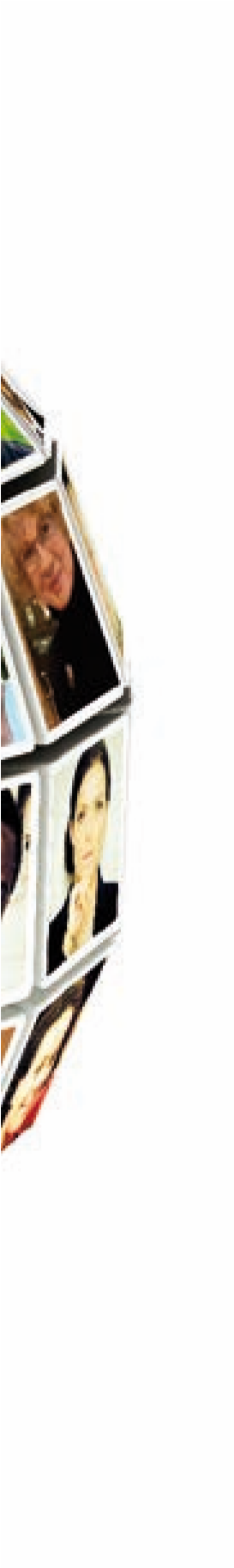 Nécessitant des Ressources humaines  capables :
. Main d’œuvre qualifiée polyvalente
. Une parfaite connaissance du Groupe et de sa culture 
. Une  capacité d’adaptation à de nouveaux environnements 
  culturels et professionnels
Un développement
International 
difficile à  amorcer
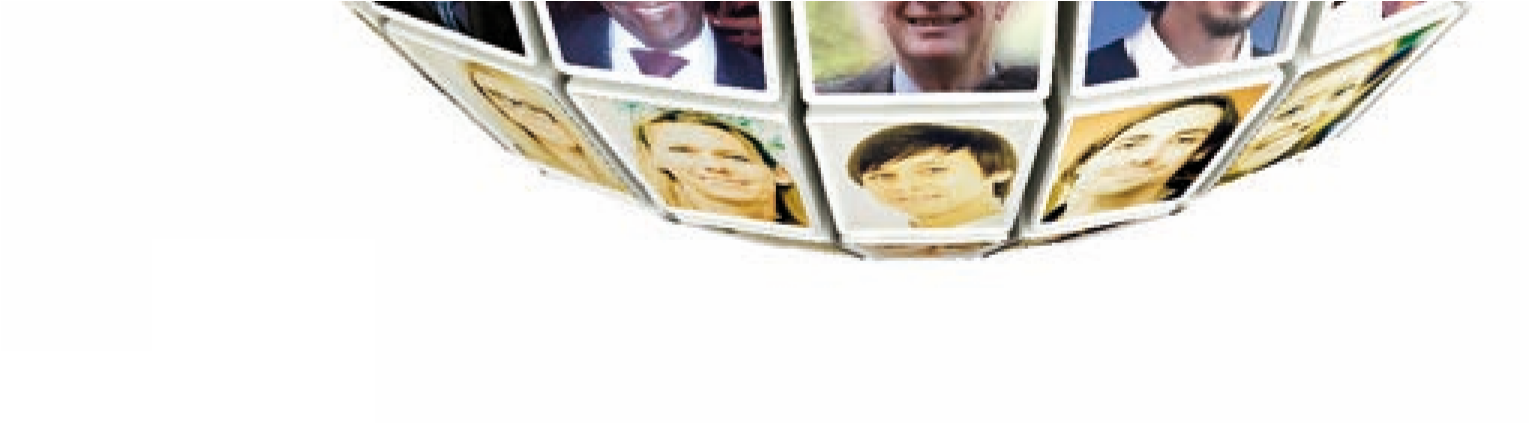 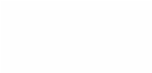 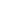 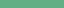 Le Groupe  est  obligé d’adopter une  nouvelle dynamique  de renforcement de ses propres ressources afin   d’accompagner ses profils de cadres de banque vers des profils de Managers de «Business units»
autonomes et interculturels.
1ère   étape  : Formation des cadres confirmés du Groupe par un organisme  français 
2ème  étape : Décision de transformer le Centre de formation interne en Ecole supérieure avec deux  branches : 
Formation interne renforcée : mise en place de filières métiers bancaires
Formation diplômante            : labellisation des formations de type enseignement supérieur (L1/M2)
     exclusivement réservées à des candidats en pré recrutement pour le Groupe.
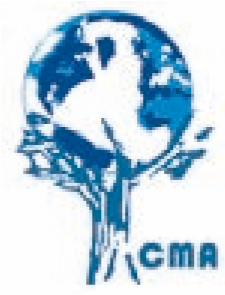 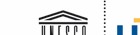 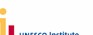 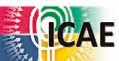 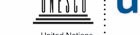 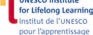 8
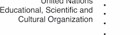 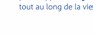 BGFI BUSINESS SCHOOL : organisation
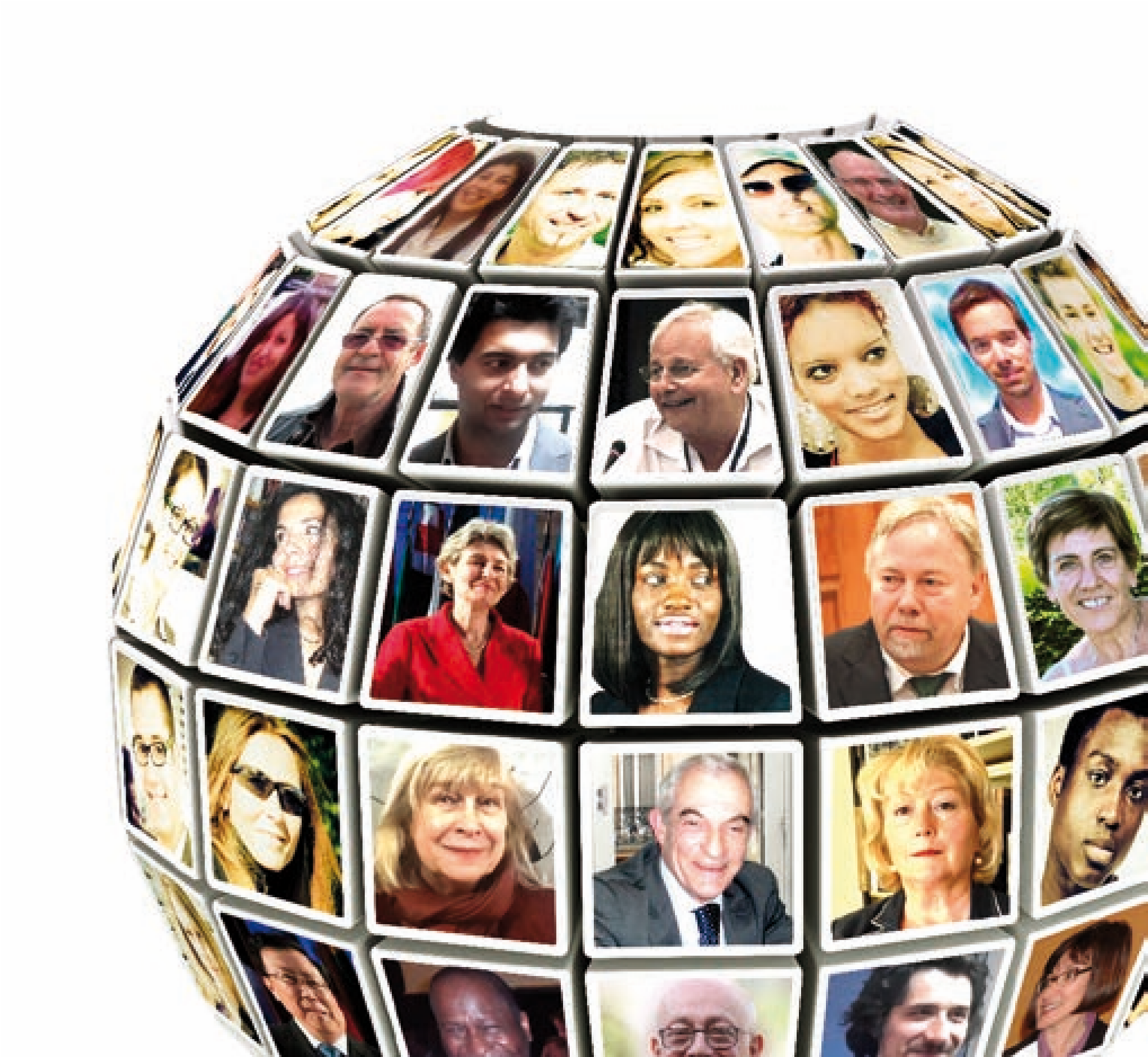 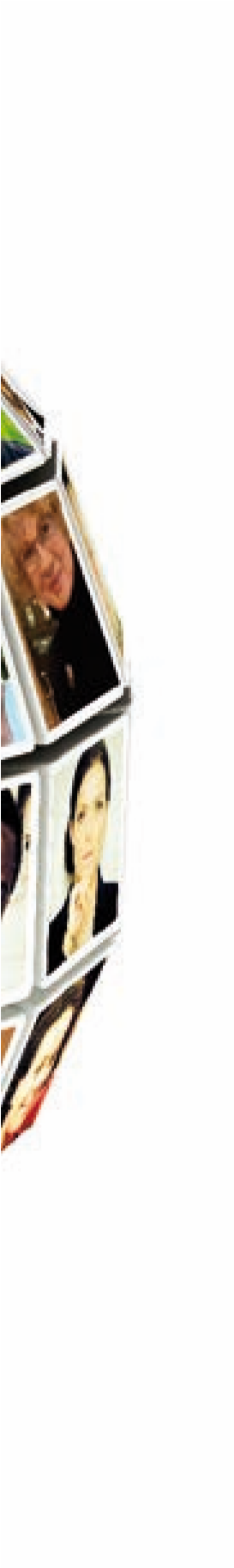 BGFI Training (BT)
Ecole du Groupe, ce volet correspond à la formation continue des collaborateurs du Groupe BGFIBank:
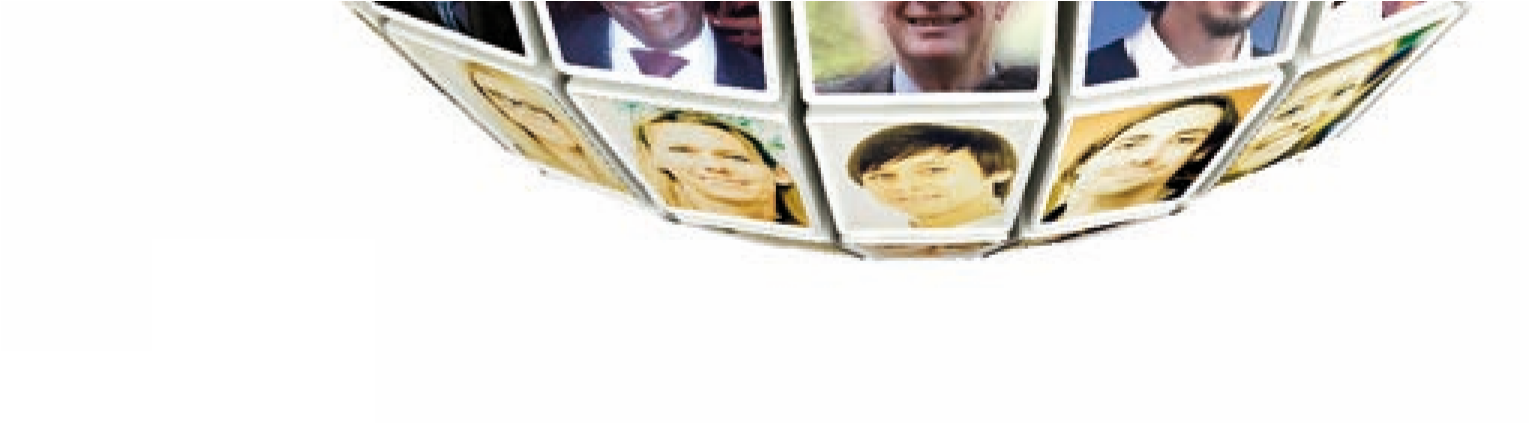 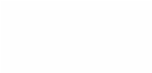 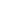 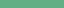 Parcours sur les
3 ans
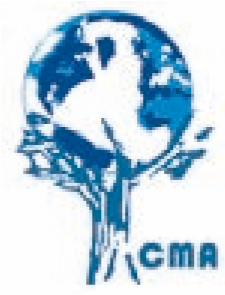 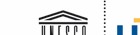 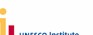 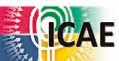 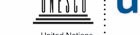 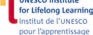 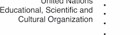 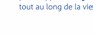 BGFI BUSINESS SCHOOL : Organisation
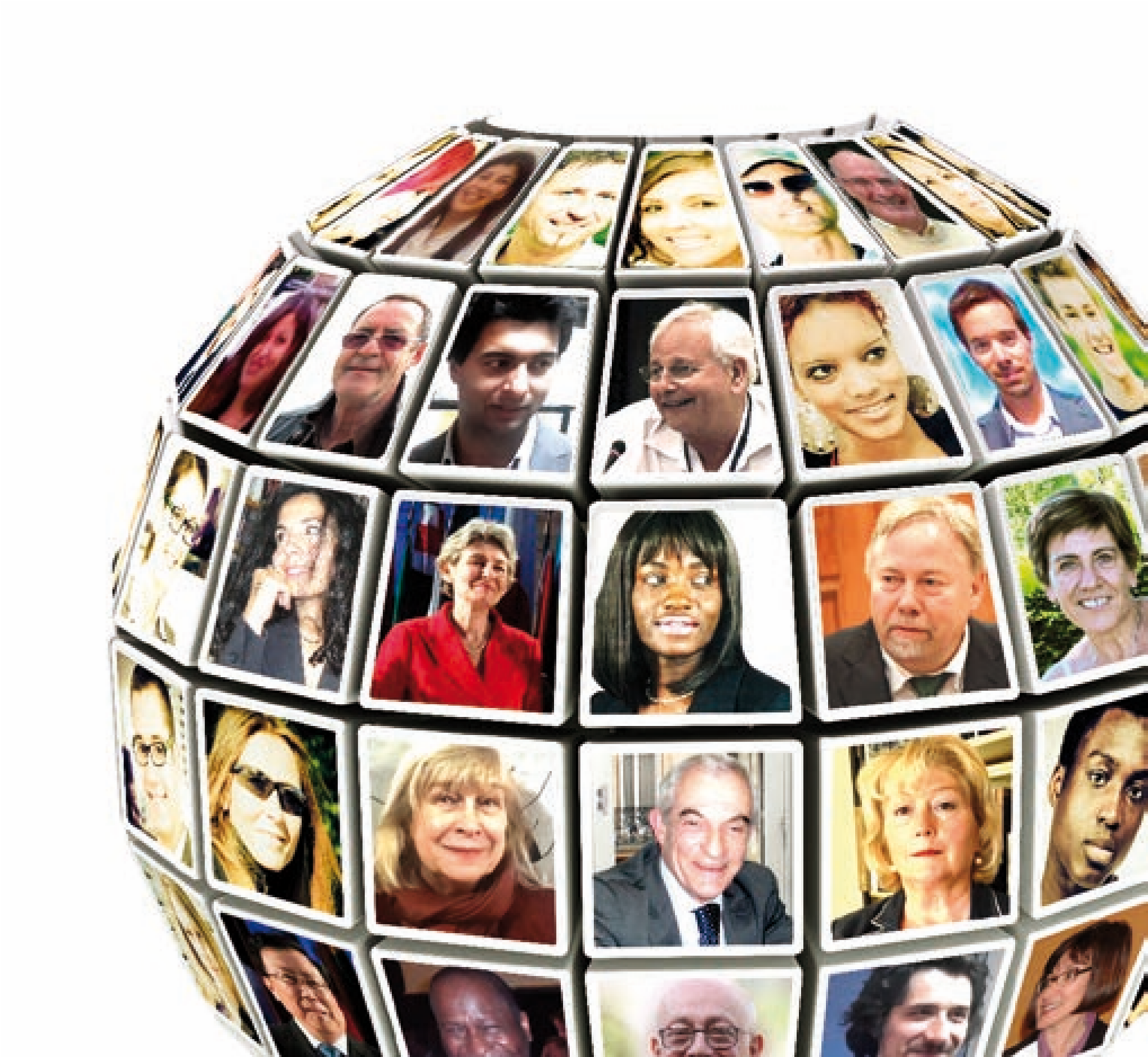 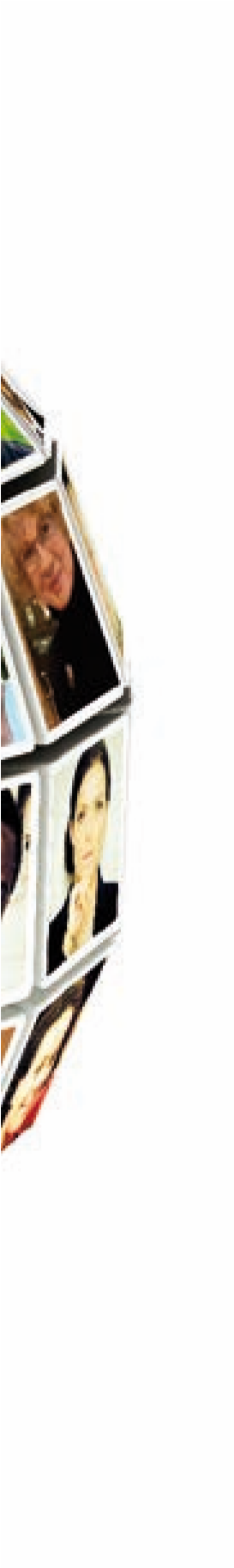 Cycle  Executive  Banking  Courses (EBC)   :
 Formation continue du secteur BANQUE ET FINANCE
Objectif :    former des étudiants et professionnels au métier bancaire et financier et                      les rendre immédiatement opérationnels dès leur sortie
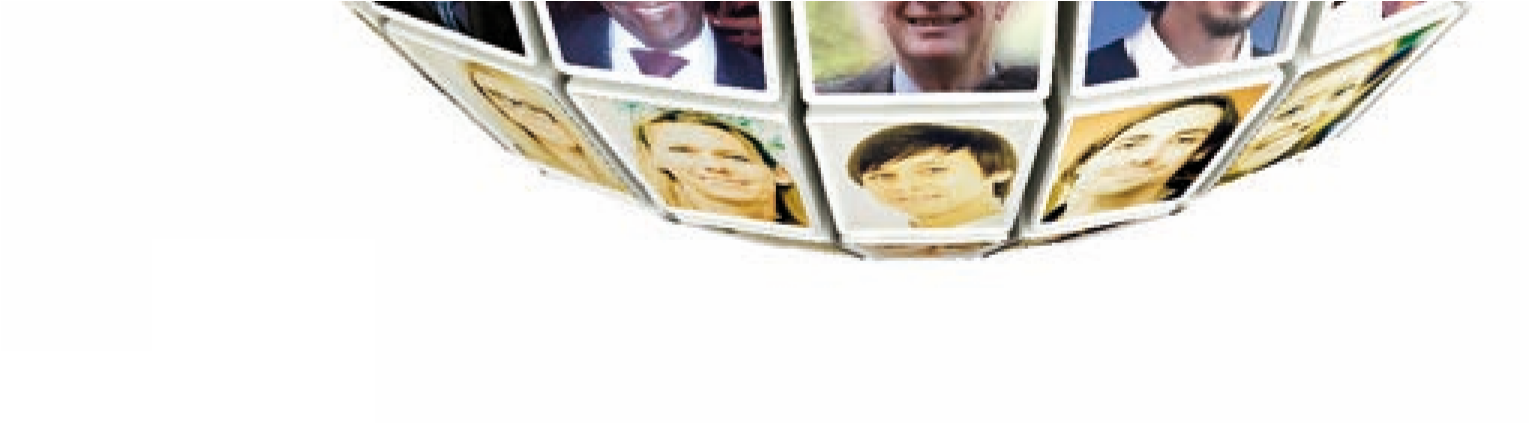 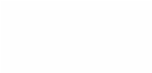 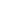 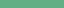 Parcours sur les
3 ans
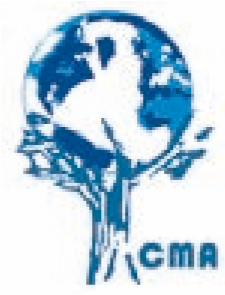 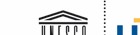 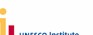 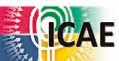 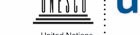 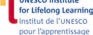 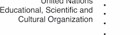 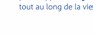 BGFI BUSINESS SCHOOL : organisation
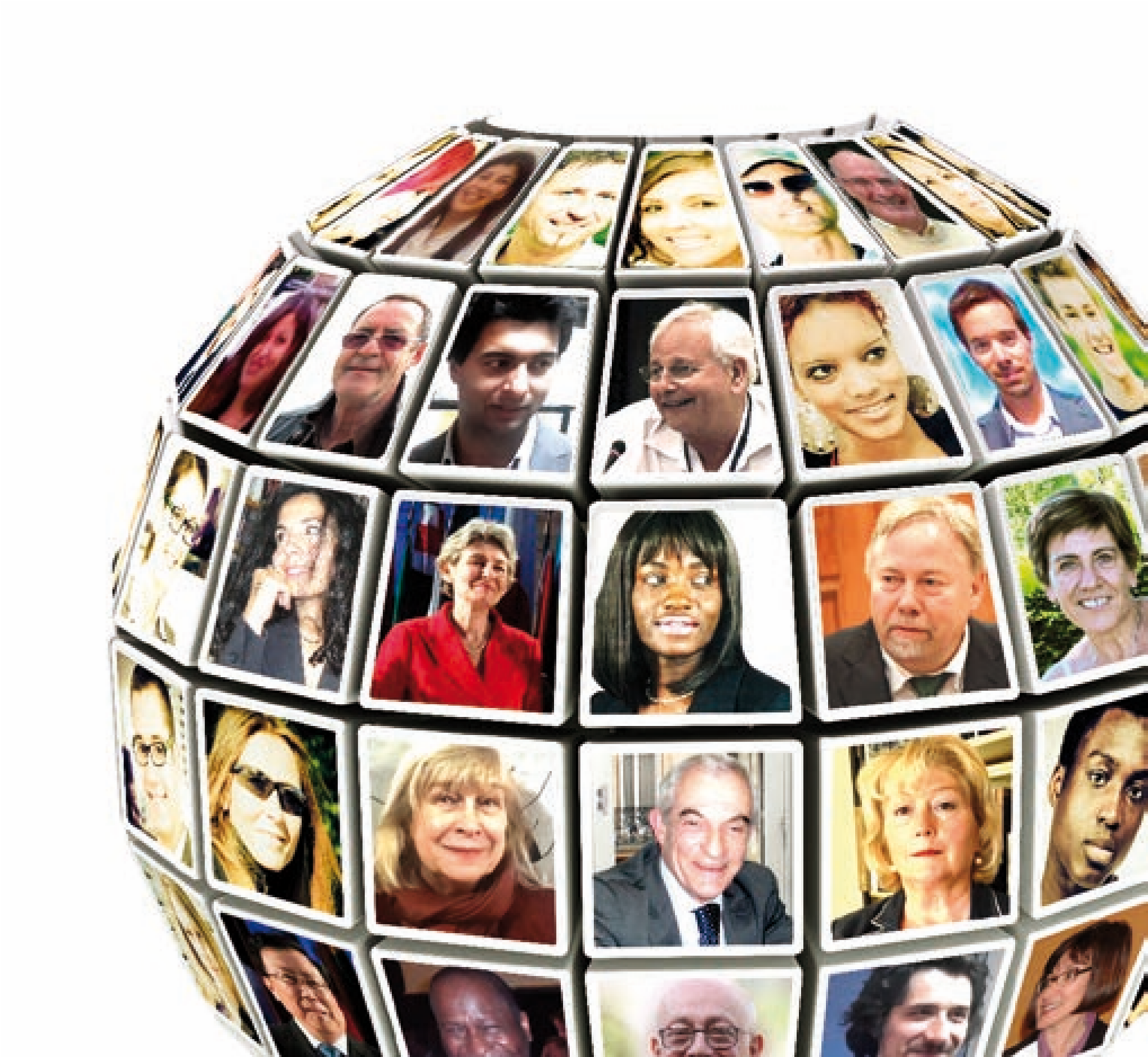 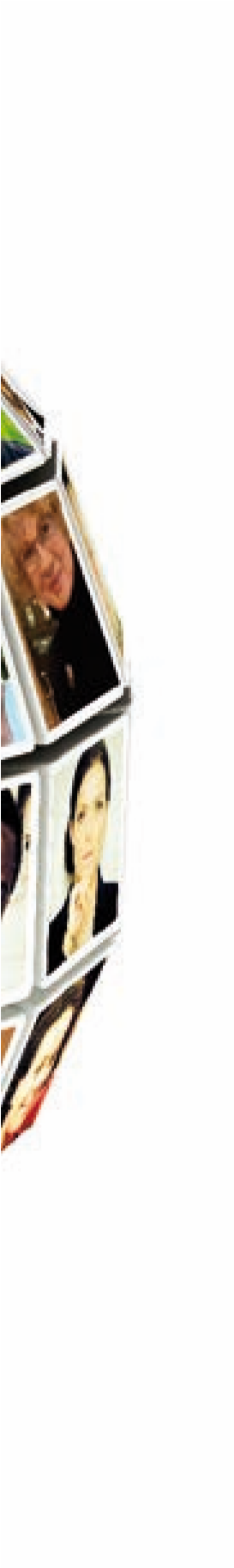 Cycle Global Master Management (GMM): Formation initiale 
Objectif : former des gestionnaires de très haut niveau possédant en outre une excellence connaissance des langues étrangères pour aborder le monde des affaires internationales.
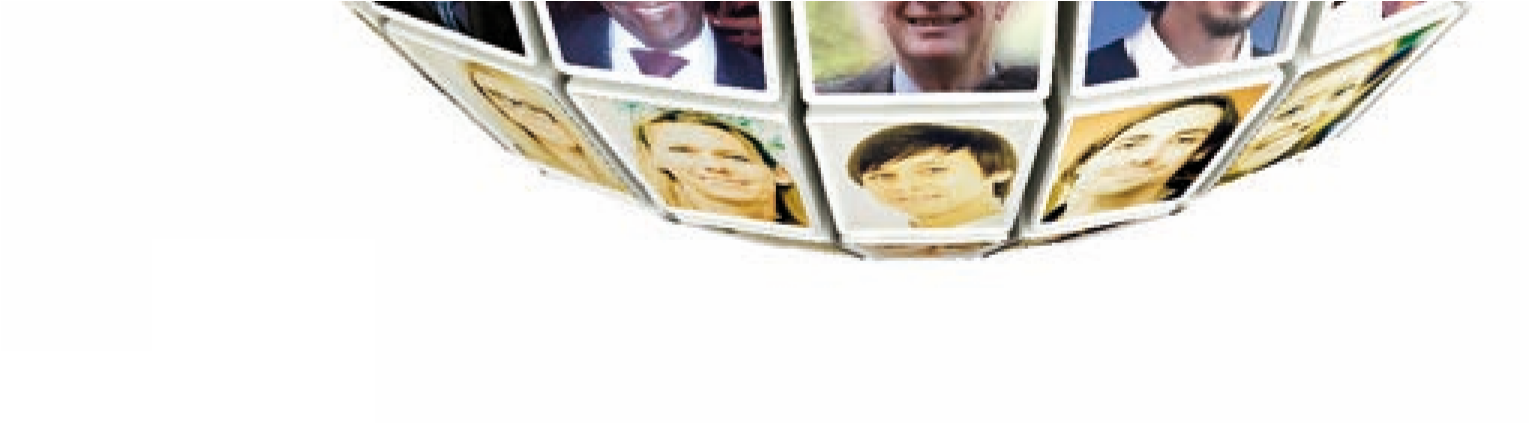 Le Cycle GMM s’articule autour de 4 phases sur trois années de formation
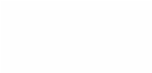 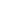 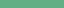 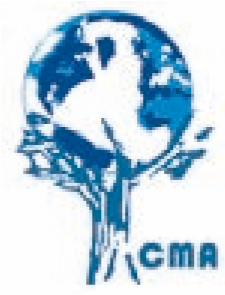 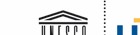 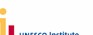 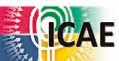 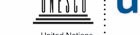 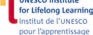 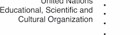 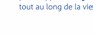 PERSPECTIVES 
POUR LE DEVELOPPEMENT DES ATLV EN AFRIQUE
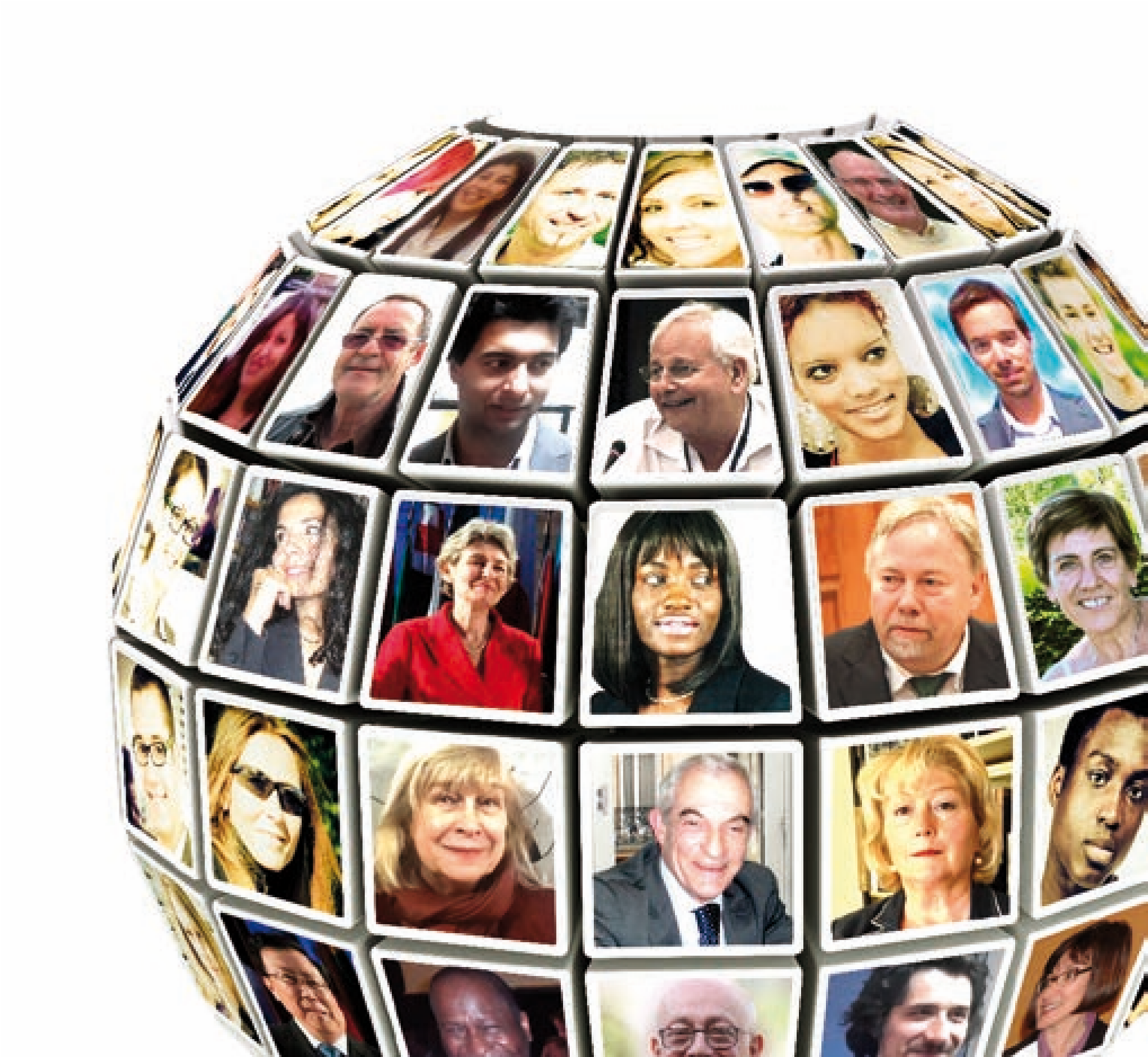 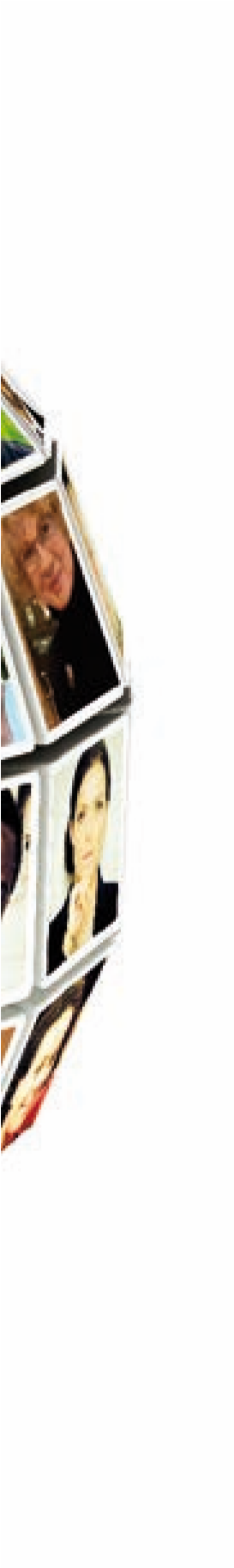 La question des apprentissages tout au long de la vie est encore marginale sur le continent africain ……….. et n’est pas prioritaire
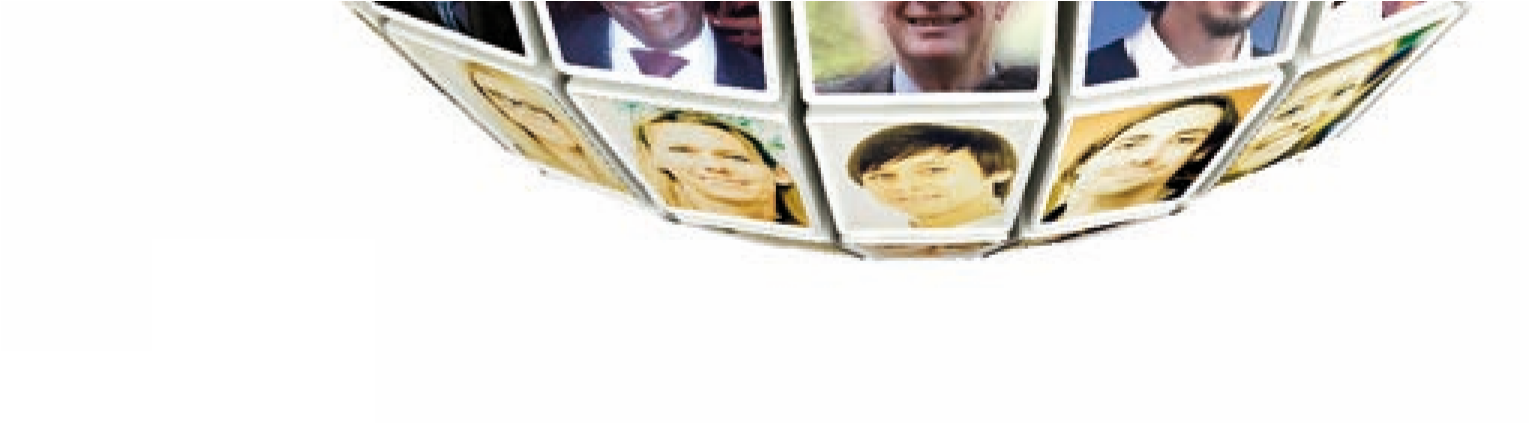 Du fait :
Des déficits de formation initiale à combler
De l’extrême jeunesse de la population en recherche d’emploi
Du déficit général d’emplois 
Des impératifs économiques et de rentabilité des secteurs public et privé
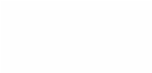 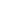 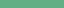 Pistes   de solutions :
Développer  les échanges Nord/Sud sur ces sujets 
Interpeller, impliquer les Pouvoirs Publics  sur ces aspects 
Renforcer les partenariats Public/Privé pour les financements de la FPC 
Promouvoir la formation par les apprentissages Métiers
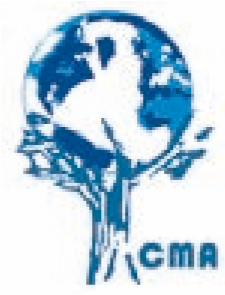 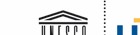 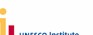 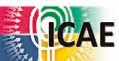 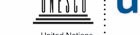 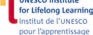 12
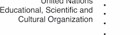 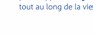